Lecture 12First-order Circuits (2)
Hung-yi Lee
Outline
Non-constant Sources for First-Order Circuits  (Chapter 5.3, 9.1)
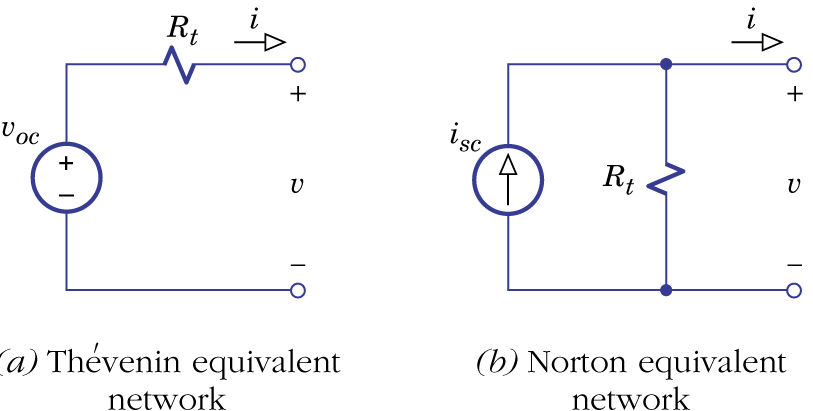 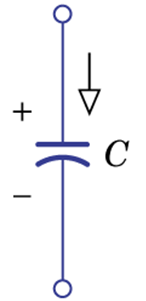 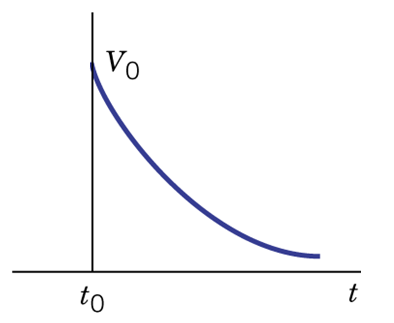 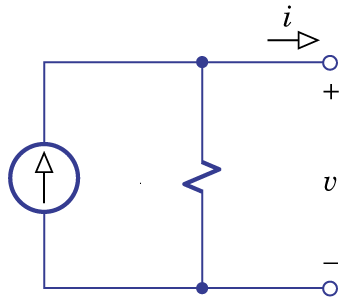 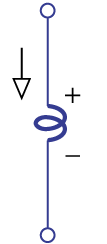 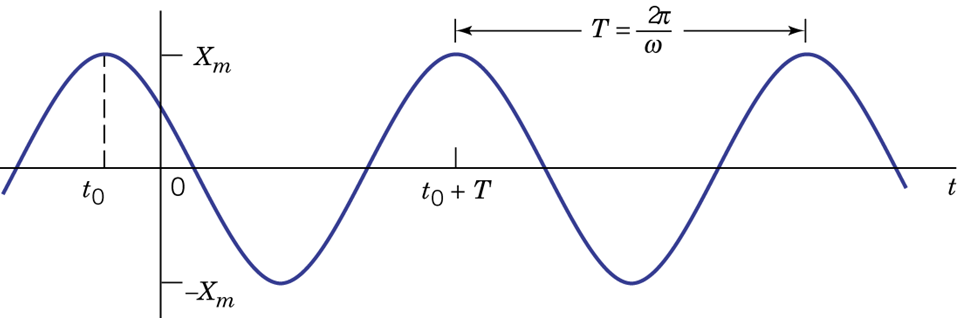 Outline
Examples 5.12 and 5.11
Solved by Differential Equation
Solved by Superposition and State
Example 5.12
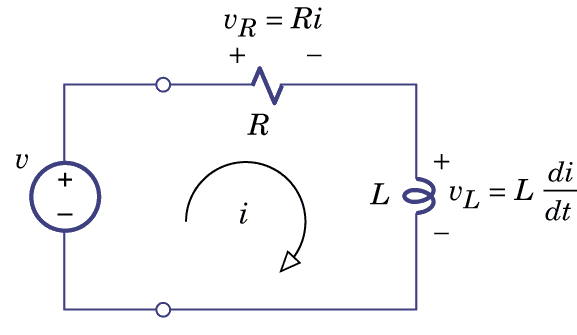 RL circuit
R=4Ω, L=0.1H
Find i(t), t>0
i(t)=0, if t<0
(t>0)
Example 5.12 – Differential Equation
iN(t): General solution (Natural Response)
iF(t): Special solution (Forced Response)
Natural Response:
A determined by initial condition
NOT
Example 5.12 – Differential Equation
iN(t): General solution (Natural Response)
iF(t): Special solution (Forced Response)
Forced Response:
Table 5.3 (P222)
iF(t)=
v(t)=
Example 5.12 – Differential Equation
iN(t): General solution (Natural Response)
iF(t): Special solution (Forced Response)
Forced Response:
Example 5.12 – Differential Equation
iN(t): General solution (Natural Response)
iF(t): Special solution (Forced Response)
Example 5.11 – Differential Equation
Change v(t)
iN(t): General solution (Natural Response)
iF(t): Special solution (Forced Response)
Natural Response:
Independent to the sources
This circuit always has this term.
Example 5.11 – Differential Equation
iN(t): General solution (Natural Response)
iF(t): Special solution (Forced Response)
Forced Response:
If the form for iF(t) contains any term proportional to a component of the natural response, then that term must be multiplied by t.
P224 - 225
Example 5.11 – Differential Equation
iN(t): General solution (Natural Response)
iF(t): Special solution (Forced Response)
Forced Response:
Example 5.11 – Differential Equation
iN(t): General solution (Natural Response)
iF(t): Special solution (Forced Response)
Differential Equation - Summary
List differential equation and find initial condition (from the property of inductors and capacitors)
1. Find general solution (natural response)
Exponential form: Ae-λt
Find λ
2. Find special solution (forced response)
Form: Consult Table 5.3 (P222) 
If a term in special solution is proportional to general solution, multiplying the term by t 
Find the unknown constant
3. Add the general and special solution together, and then find A in the general solution by initial condition
Example 5.12 – Superposition + State
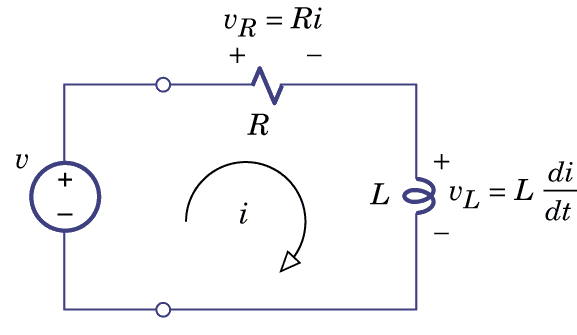 RL circuits
R=4Ω, L=0.1H
i(t)=0, if t<0
Find istate(t)
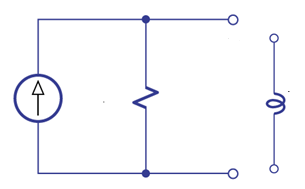 Consider the circuit from t=0
State is zero
No state term
Only input term
Example 5.12 – Superposition + State
(If x is small)
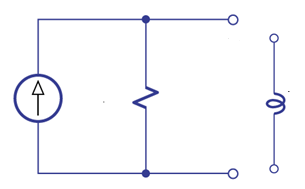 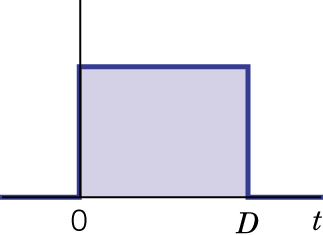 Review: pulse response
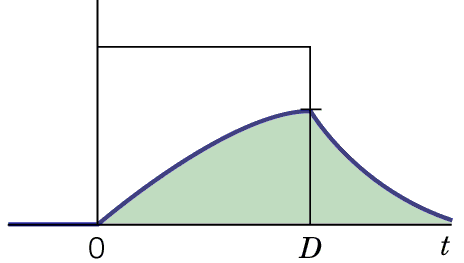 If D is small
Example 5.12 – Superposition + State
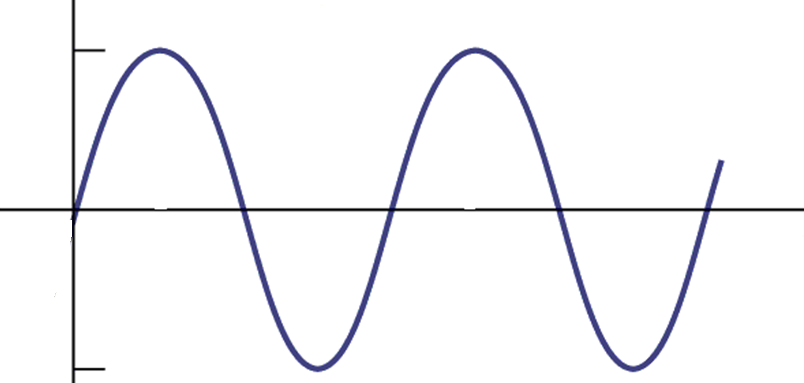 ……
The sin wav is composed of infinite tiny pulse!
Find the response of each tiny pulse and sum them together.
[Speaker Notes: draw]
Example 5.12 – Superposition + State
Response of the pulse between time point t0-Δt and t0
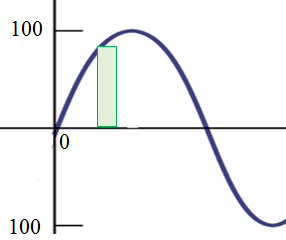 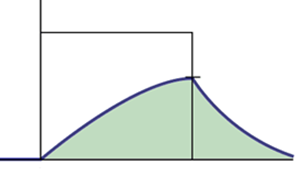 Δt is small
Example 5.12 – Superposition + State
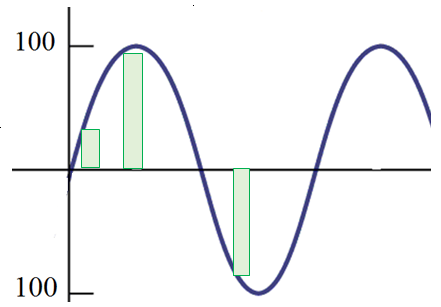 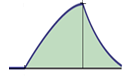 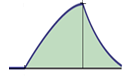 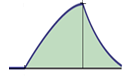 The response of sin wave is the summation of all the pulse responses.
Example 5.12 – Superposition + State
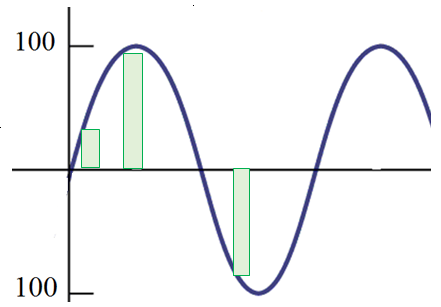 Current Source
(Input)
Let’s focus on the response of sin wave at time point a
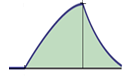 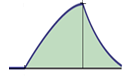 We do not have to care the pulse after time point a.
…
…
…
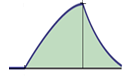 Current on Inductor
(Response)
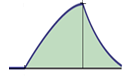 …
…
The function is zero at point a
Example 5.12 – Superposition + State
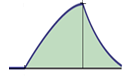 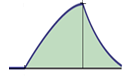 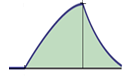 Current on Inductor
(Response)
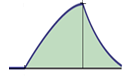 …
…
…
…
…
Value at a:
[Speaker Notes: Response depends on two things:
Distance and height]
Example 5.12 – Superposition + State
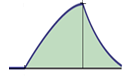 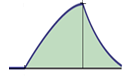 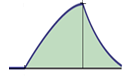 Current on Inductor
(Response)
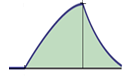 …
…
…
…
…
Value at a:
Example 5.12 – Superposition + State
RL circuit
R=4Ω, L=0.1H
Example 5.12 – Superposition + State
(P806)
We can always replace “a” with “t”.
[Speaker Notes: The same “t” has different meaning. Do you notice that?]
Example 5.12 – Superposition + State
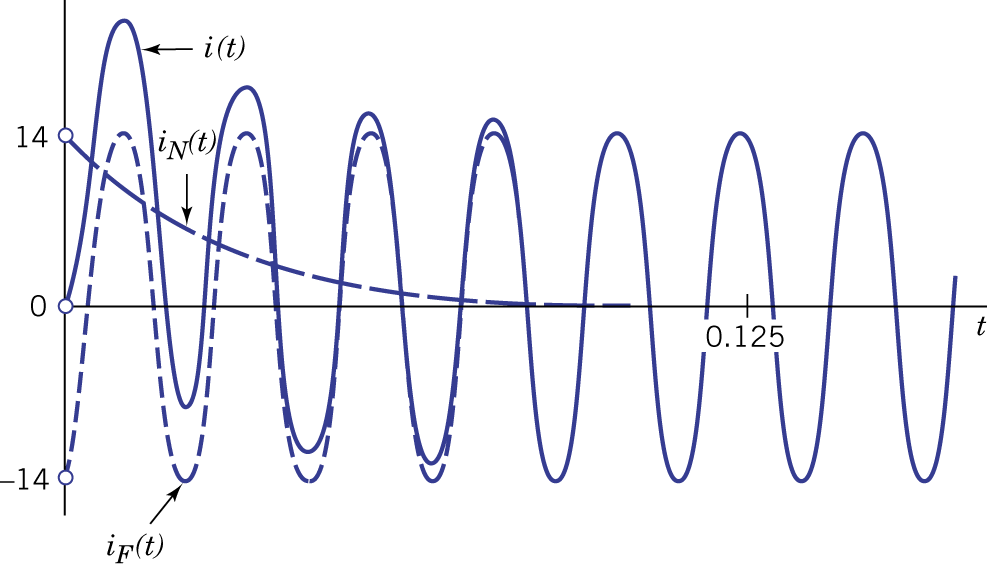 [Speaker Notes: From superposition draw on the black broad]
Example 5.12 – Superposition + State
From Differential Equation
If we have initial condition i(0)=Vx



From Superposition State
Superposition (no state)


State
Example 5.11 – Superposition + State
RL circuit
R=4Ω, L=0.1H
Find i(t)
i(t)=0, if t<0
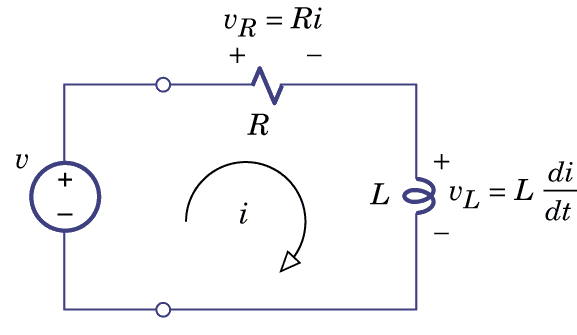 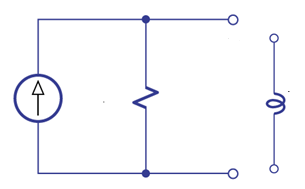 Example 5.11 – Superposition + State
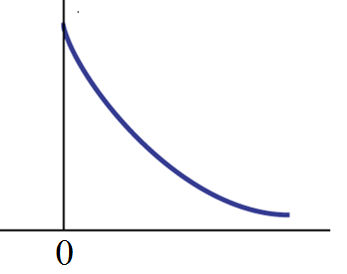 Current on Inductor
(Response)
Current Source
(Input)
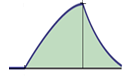 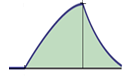 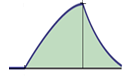 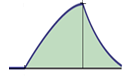 Response of the pulse between time point t0-Δt and t0
Its contribution at point a:
Example 5.11 – Superposition + State
For the response of the pulse between time point t0-Δt and t0
Its contribution at point a is:
[Speaker Notes: Real world]
Homework
5.56
5.60
5.64
Thank you!
Answer
5.56: iF(t) =-10te^(-20t) - 3e^(-20t)
5.60: vF(t) = 2 – 50te^(-25t)
5.64: i(t) = 0.05e^(25t) + 0.02 – 0.07e^(-25t)